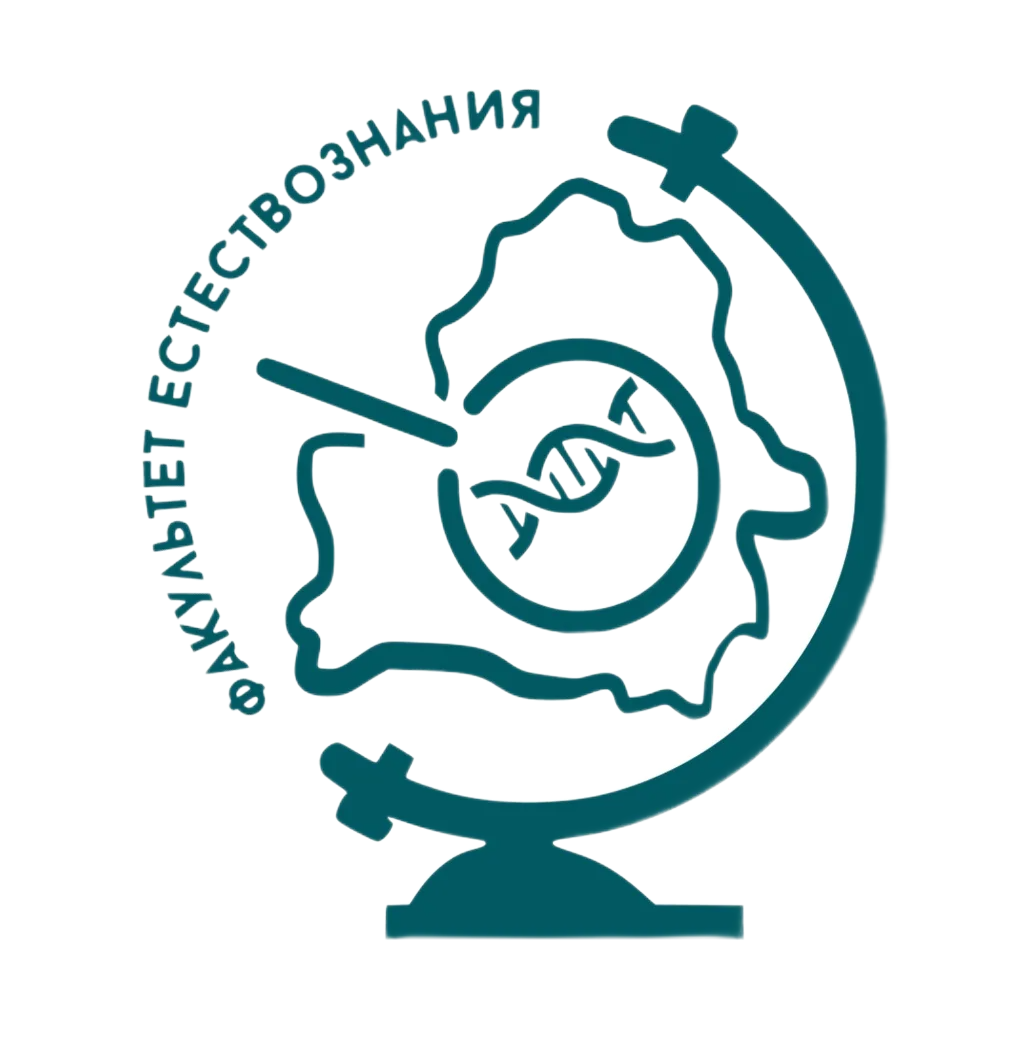 Наша деятельность 2024
Студенческий Совет Факультета Естесвознания
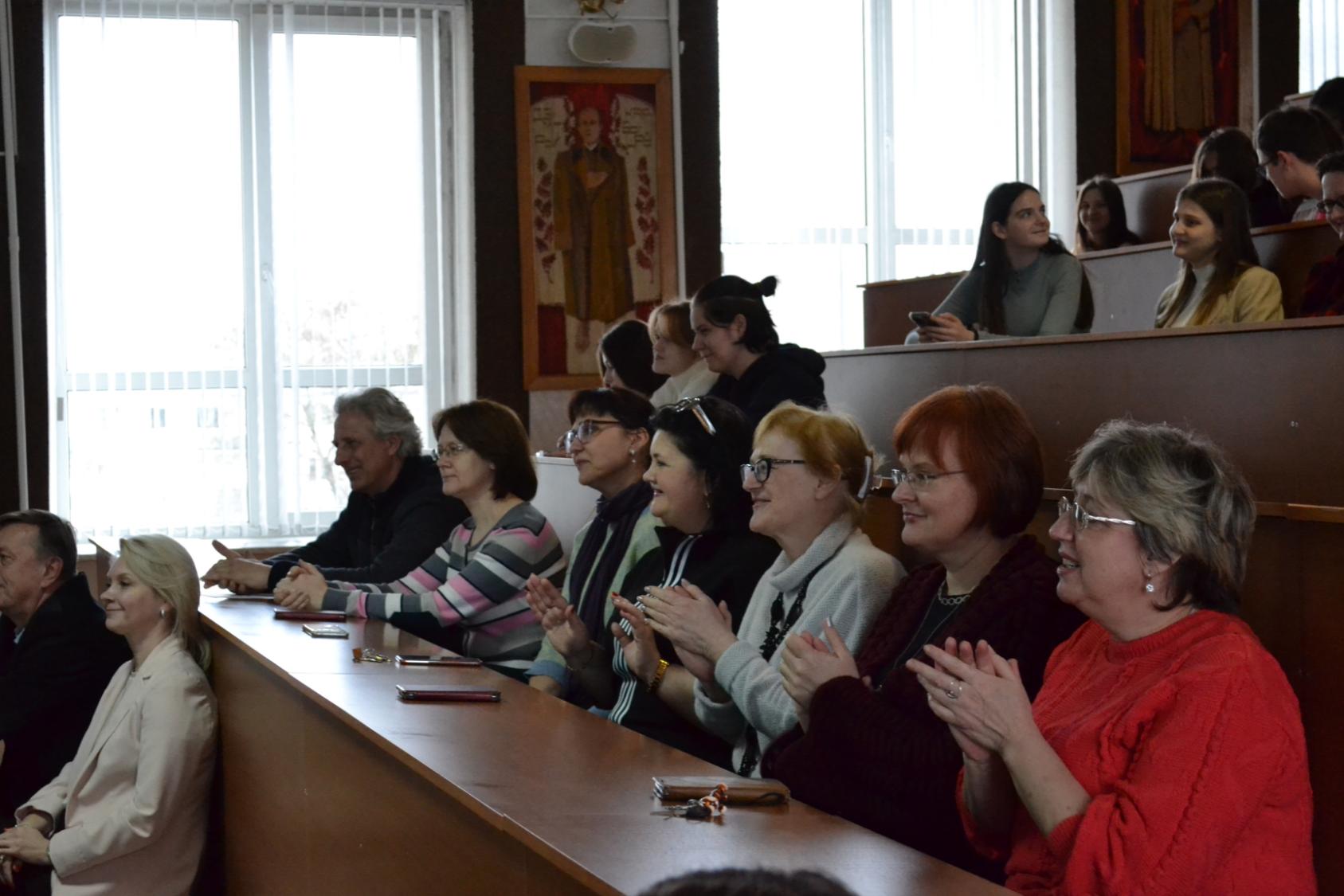 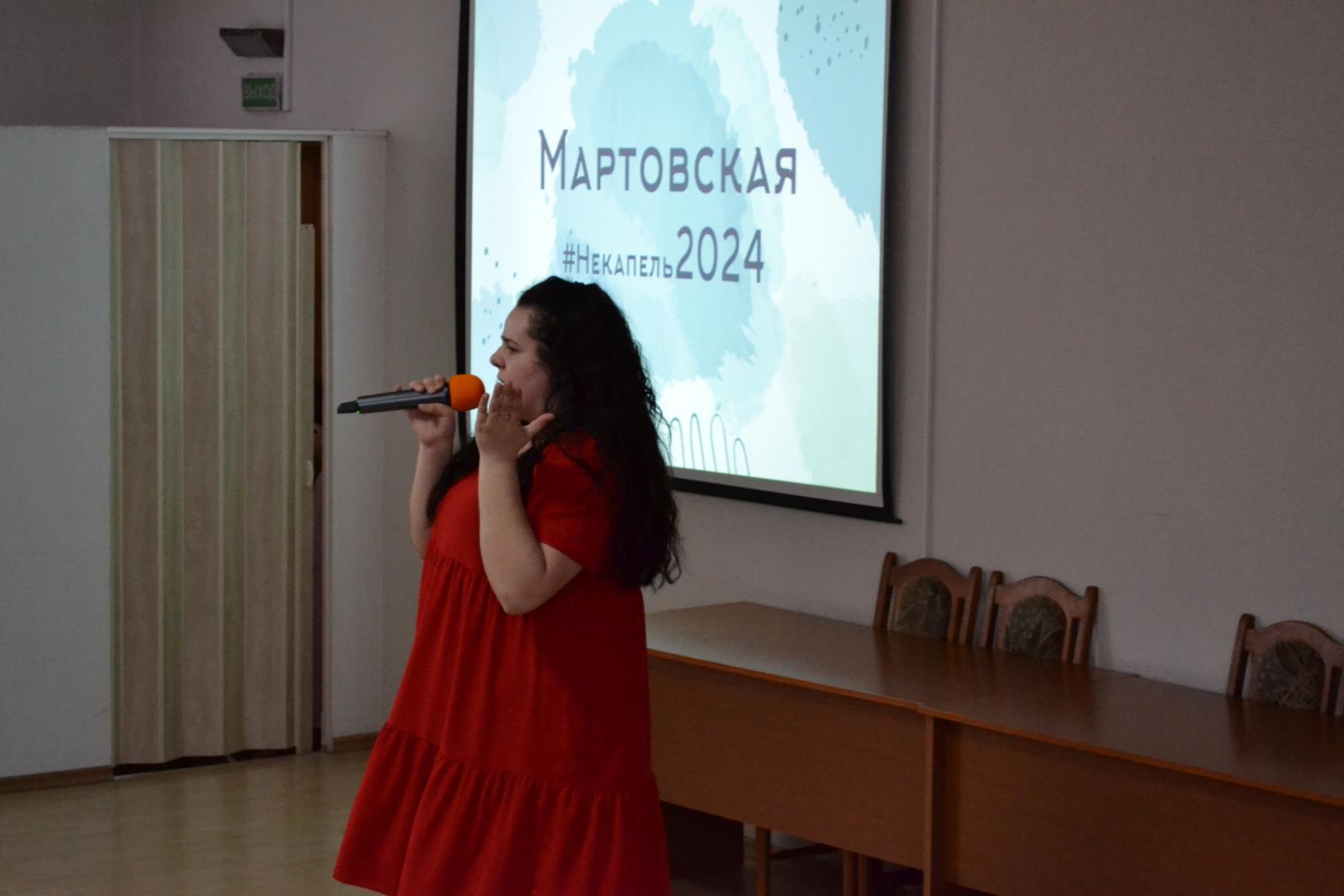 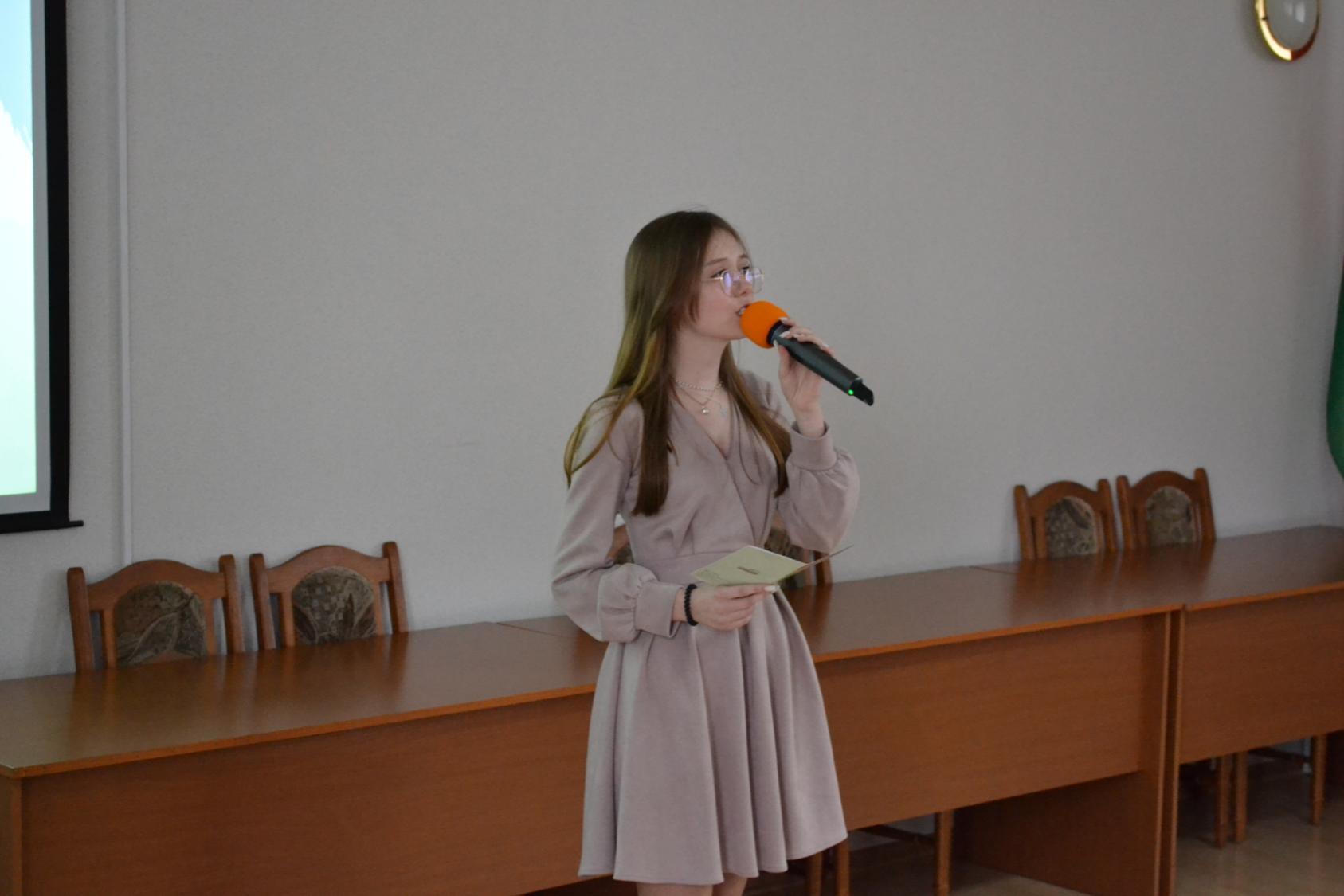 Мартовская некапель-2024
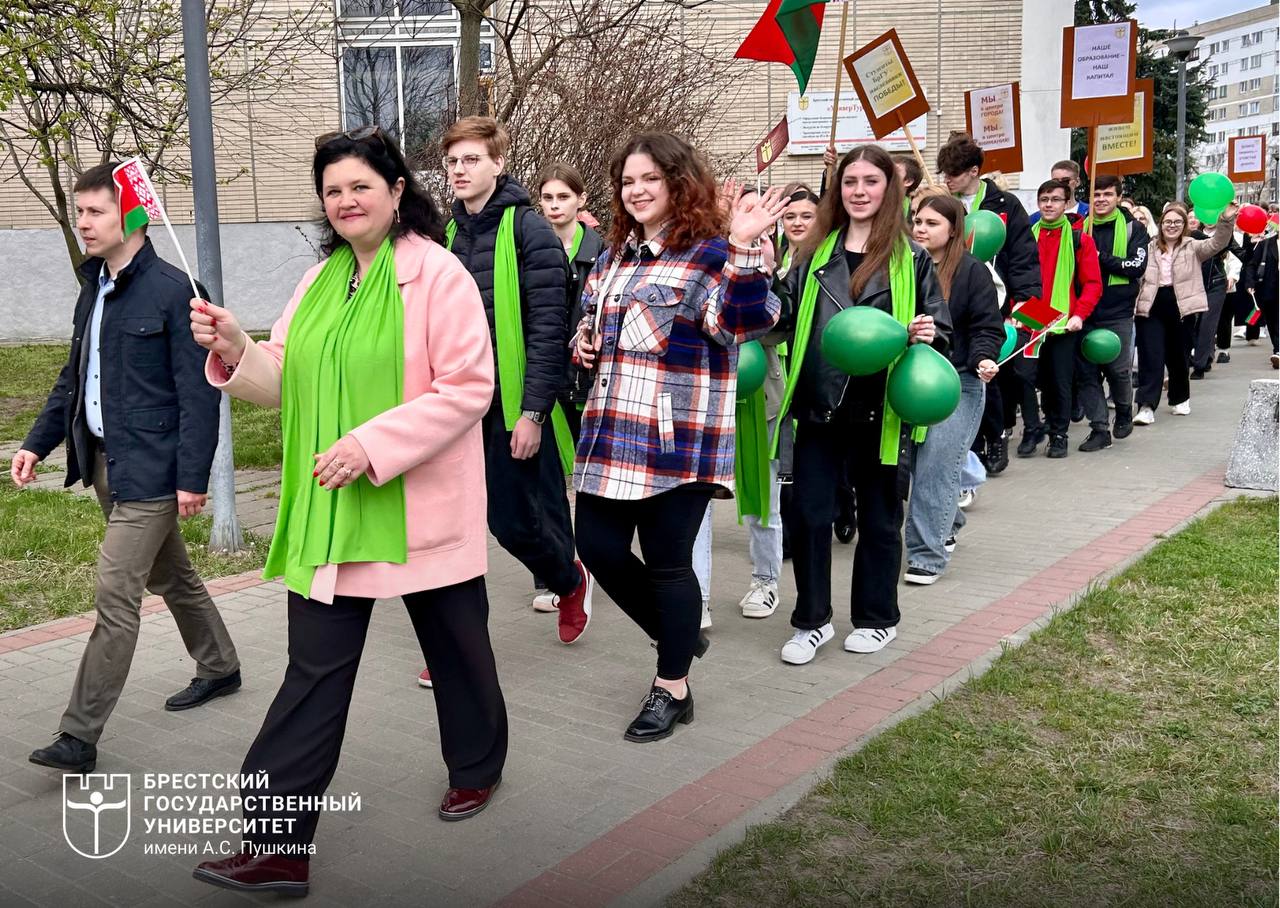 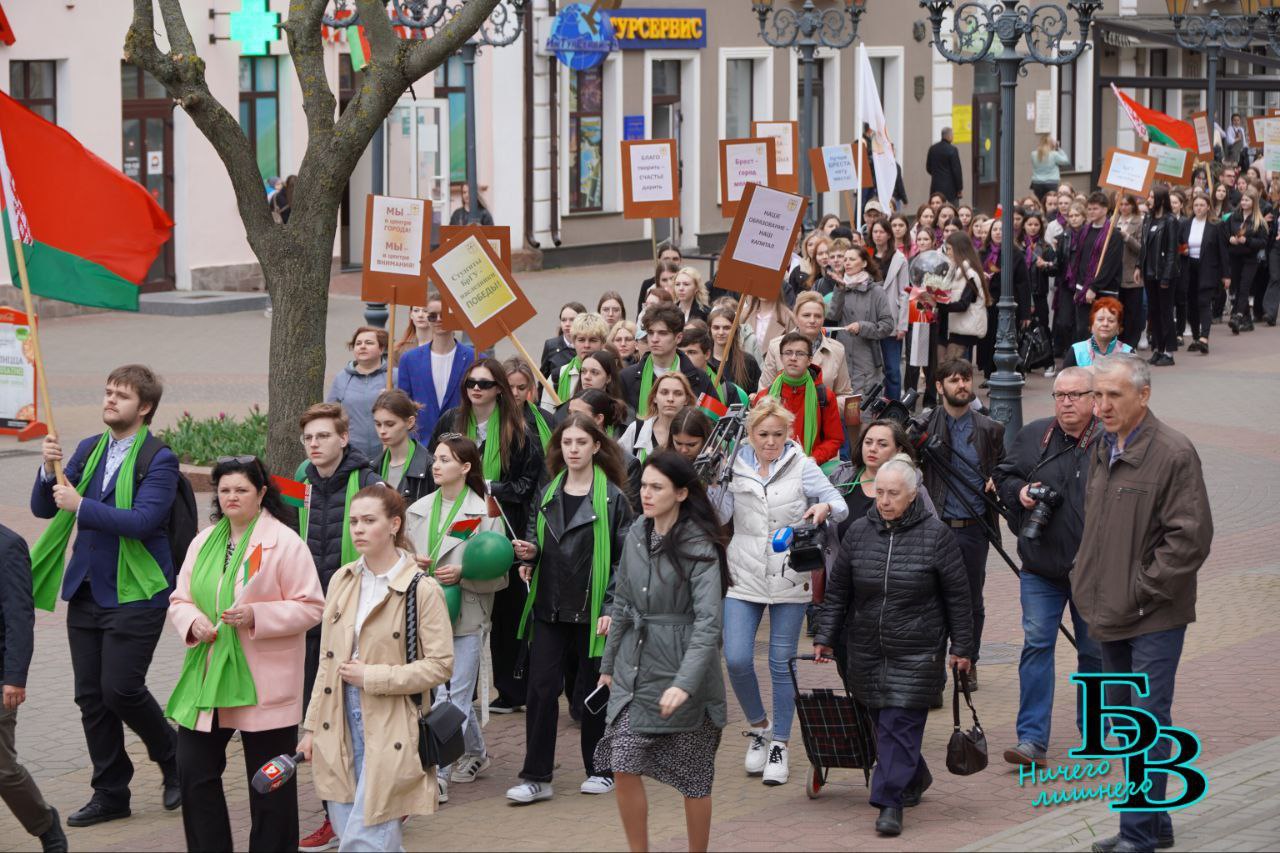 Студенческая весна-2024
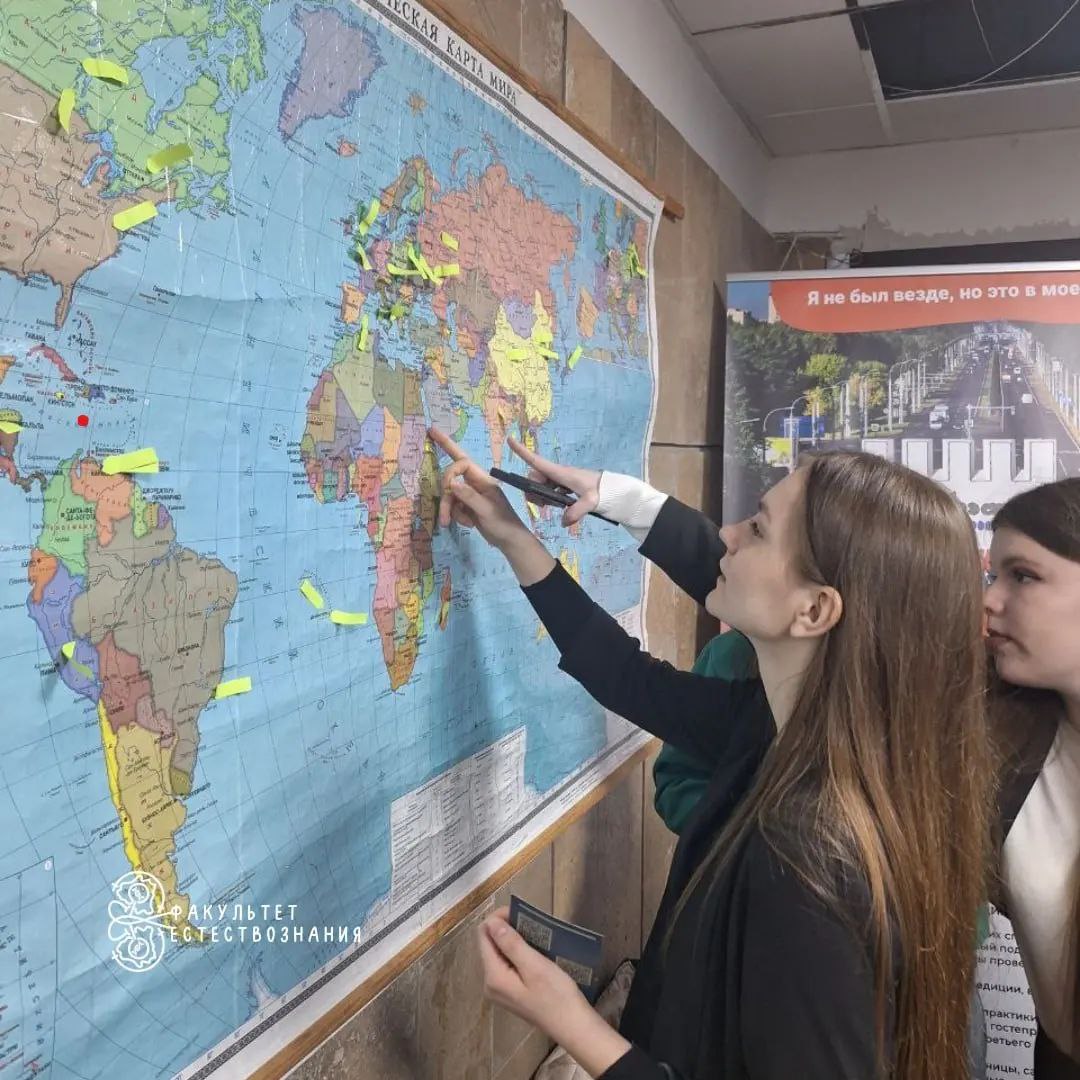 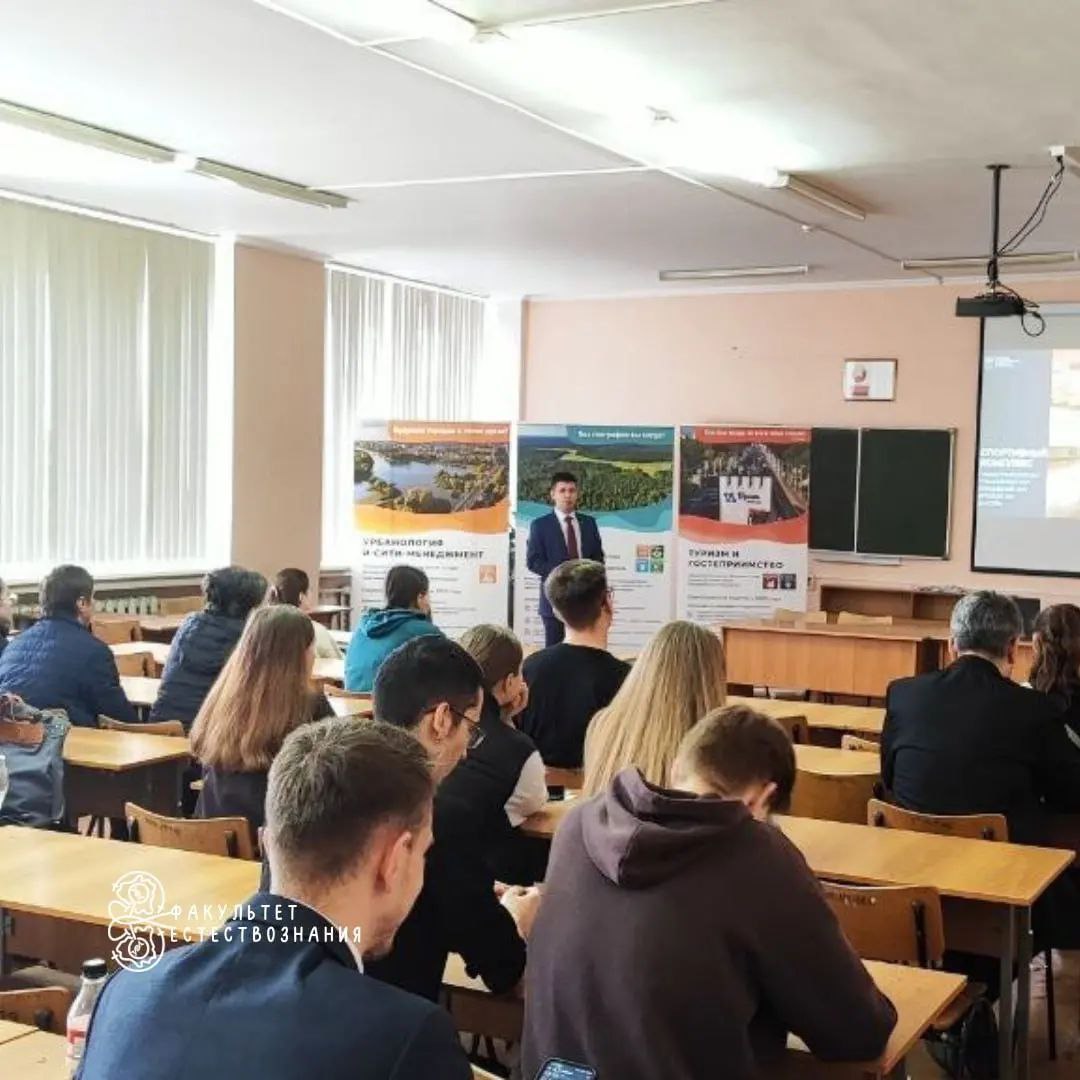 День Открытых дверей-2024
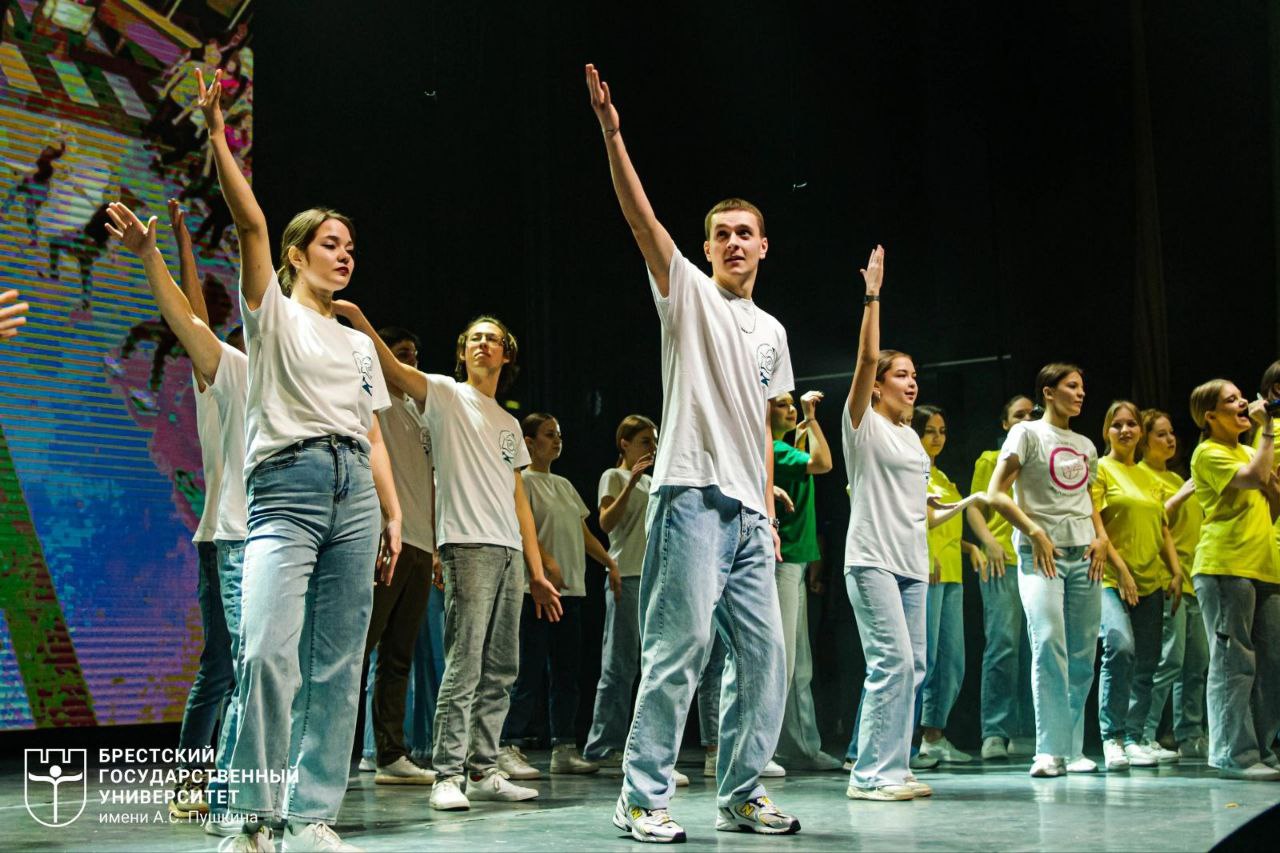 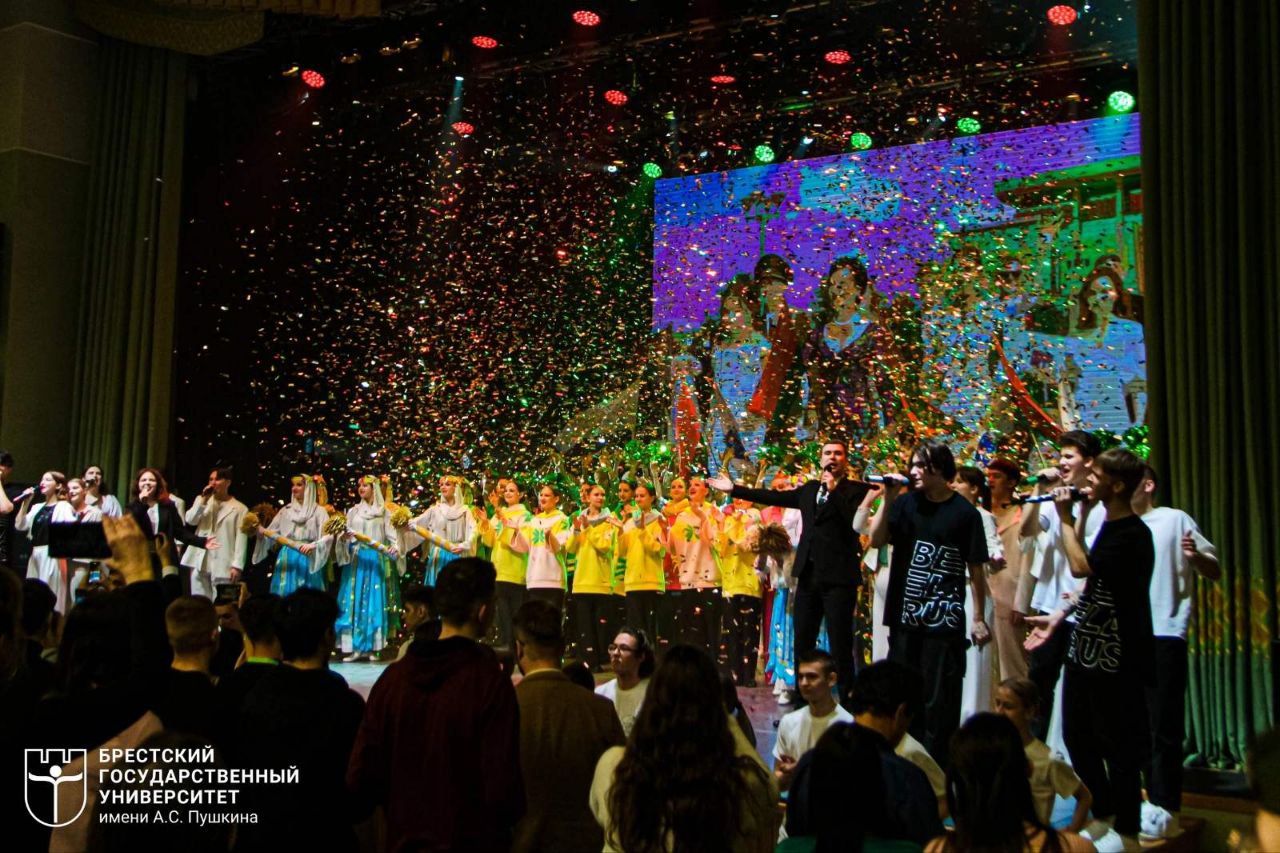 Брест-молодежная столица-2024
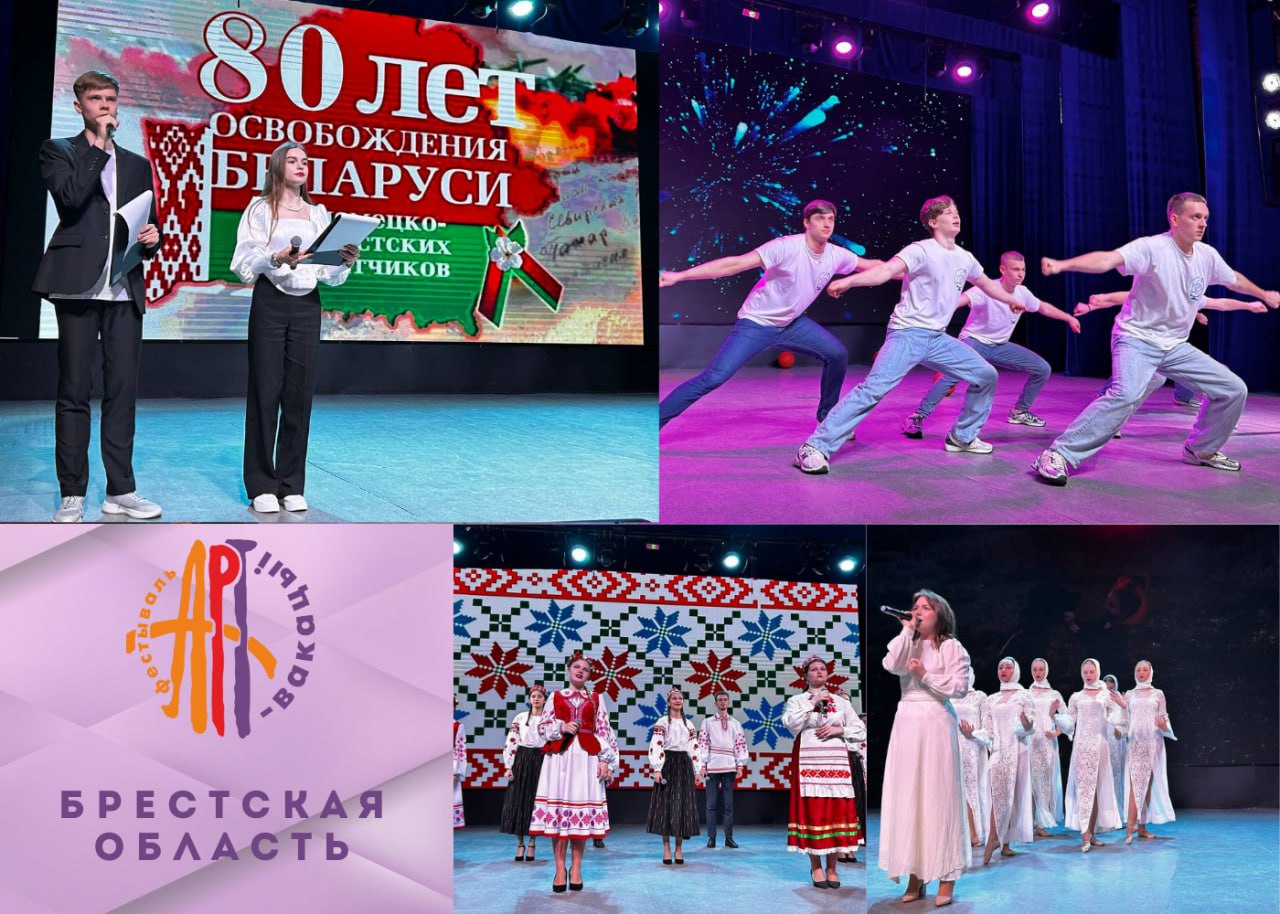 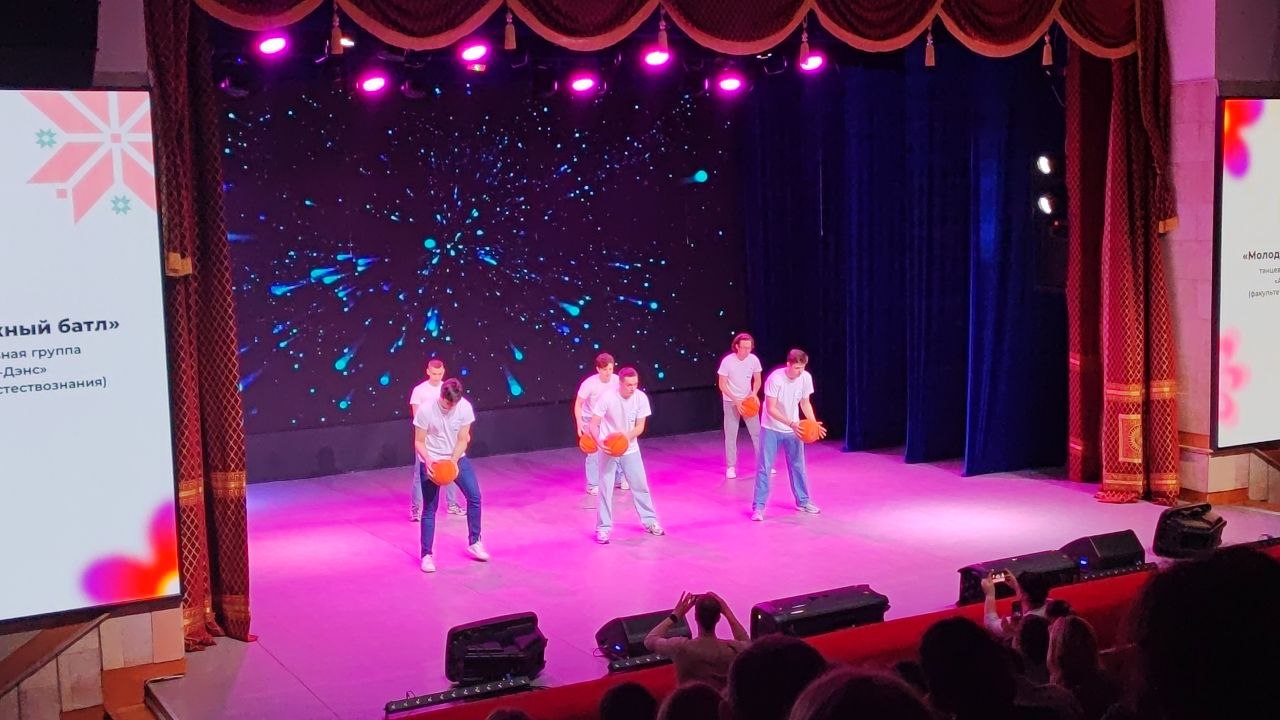 АРТ-вакацыi-2024
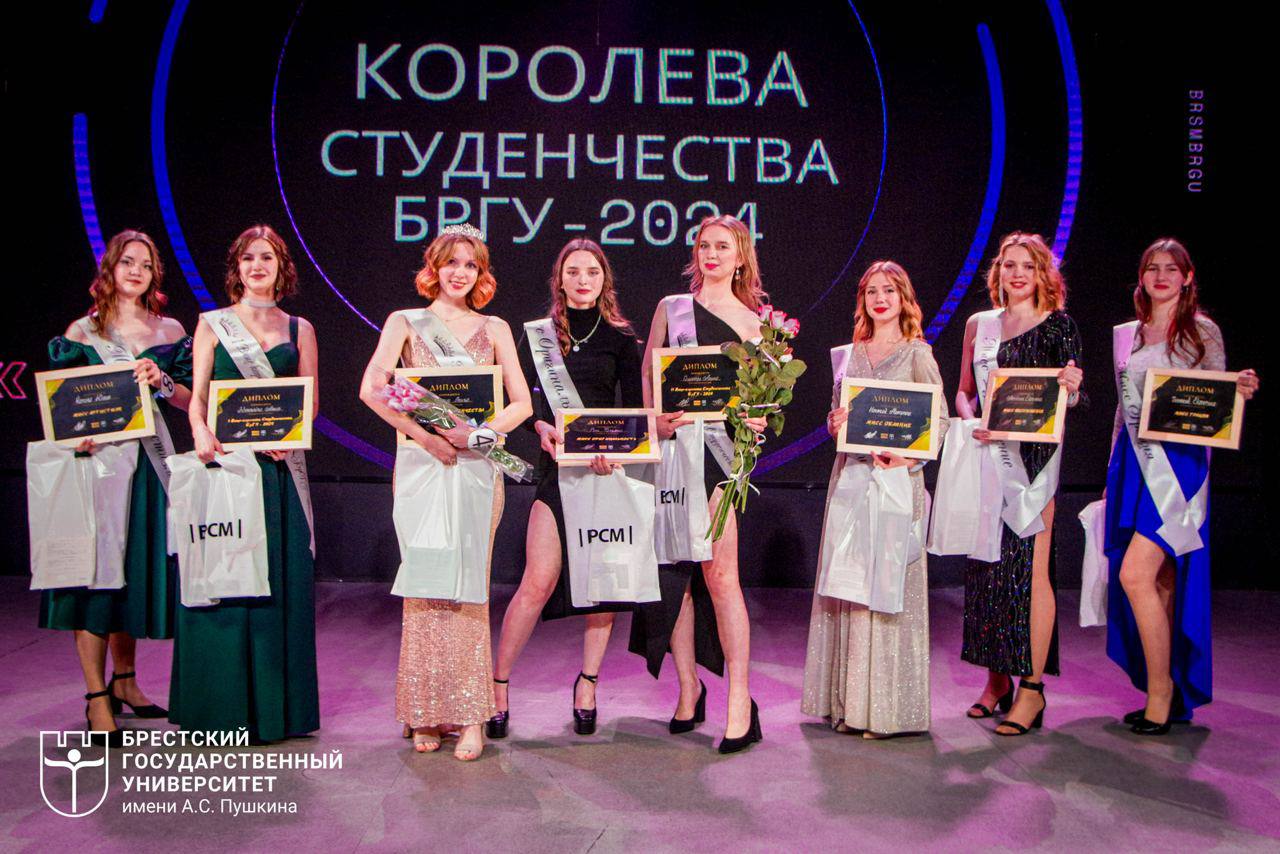 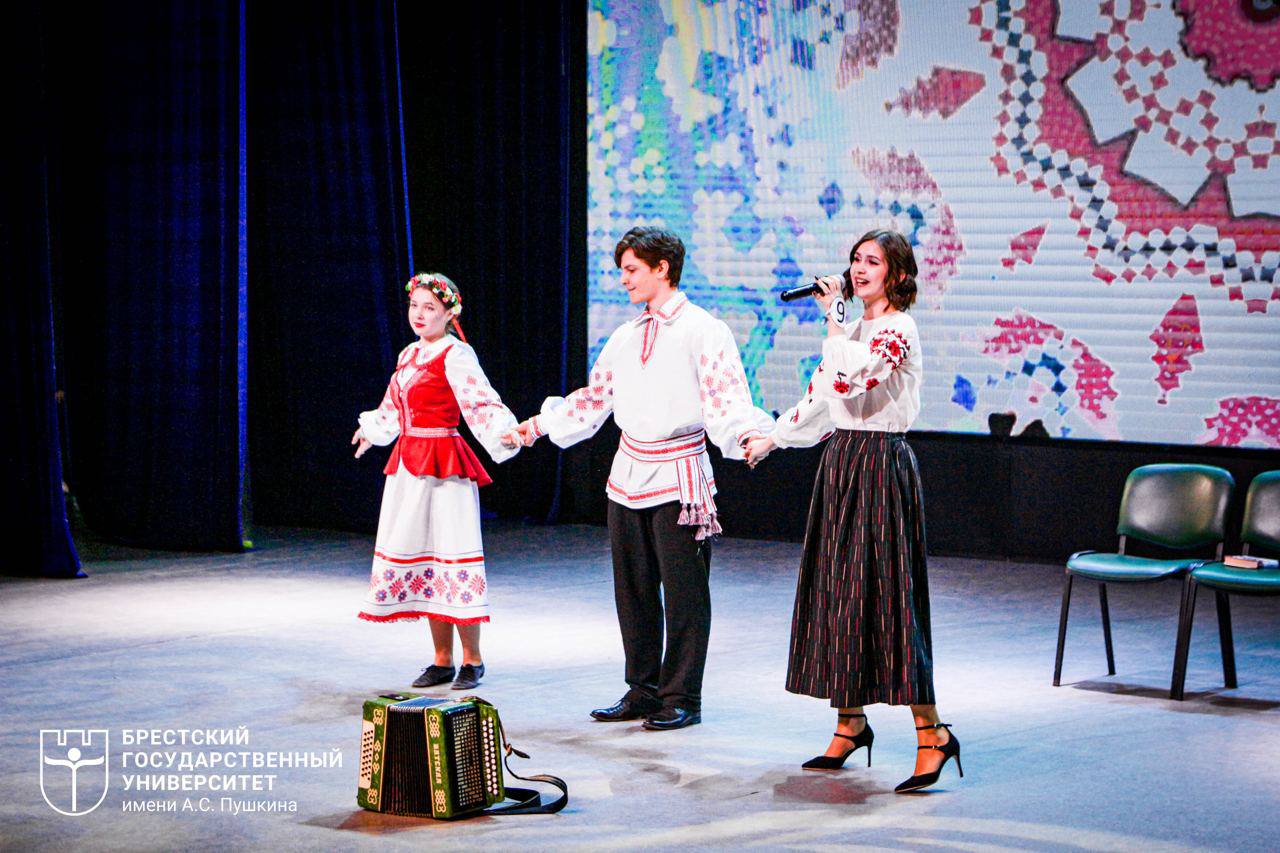 Королева студенчества-2024
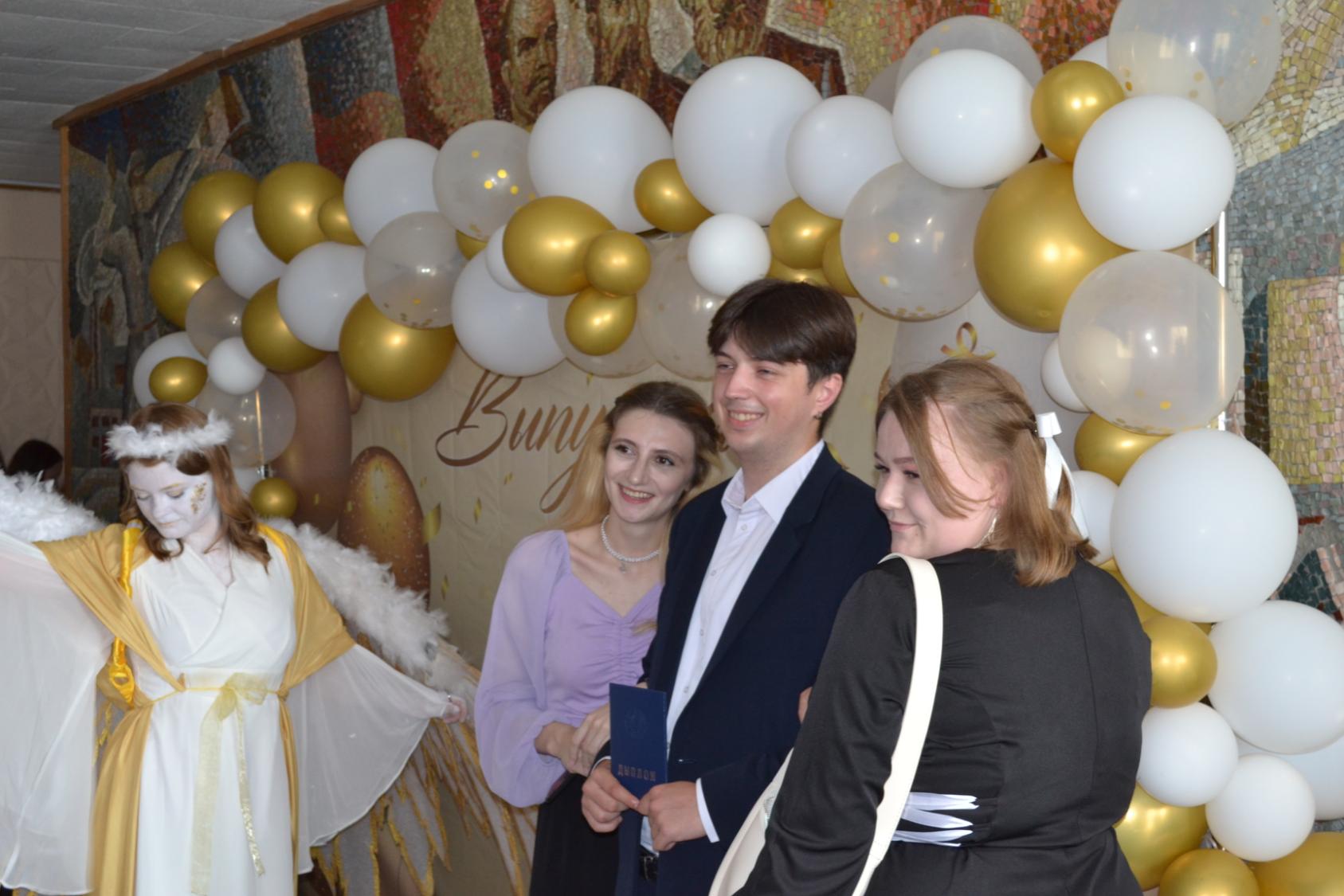 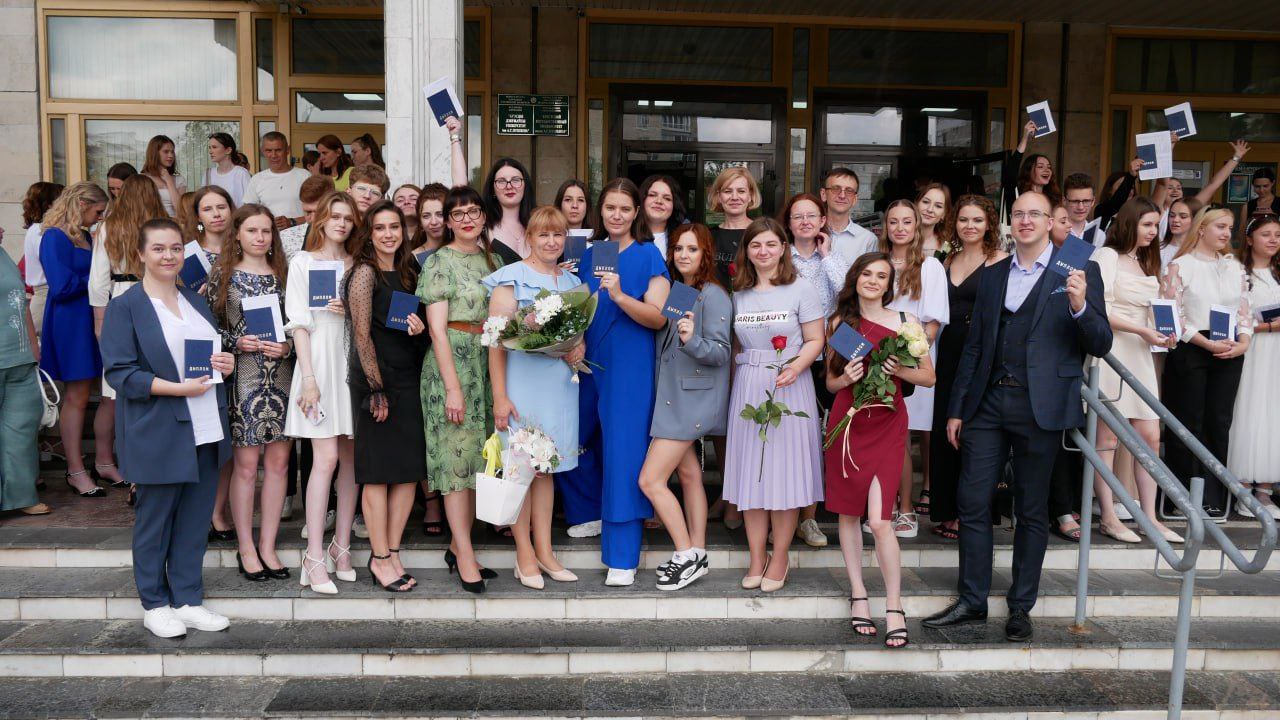 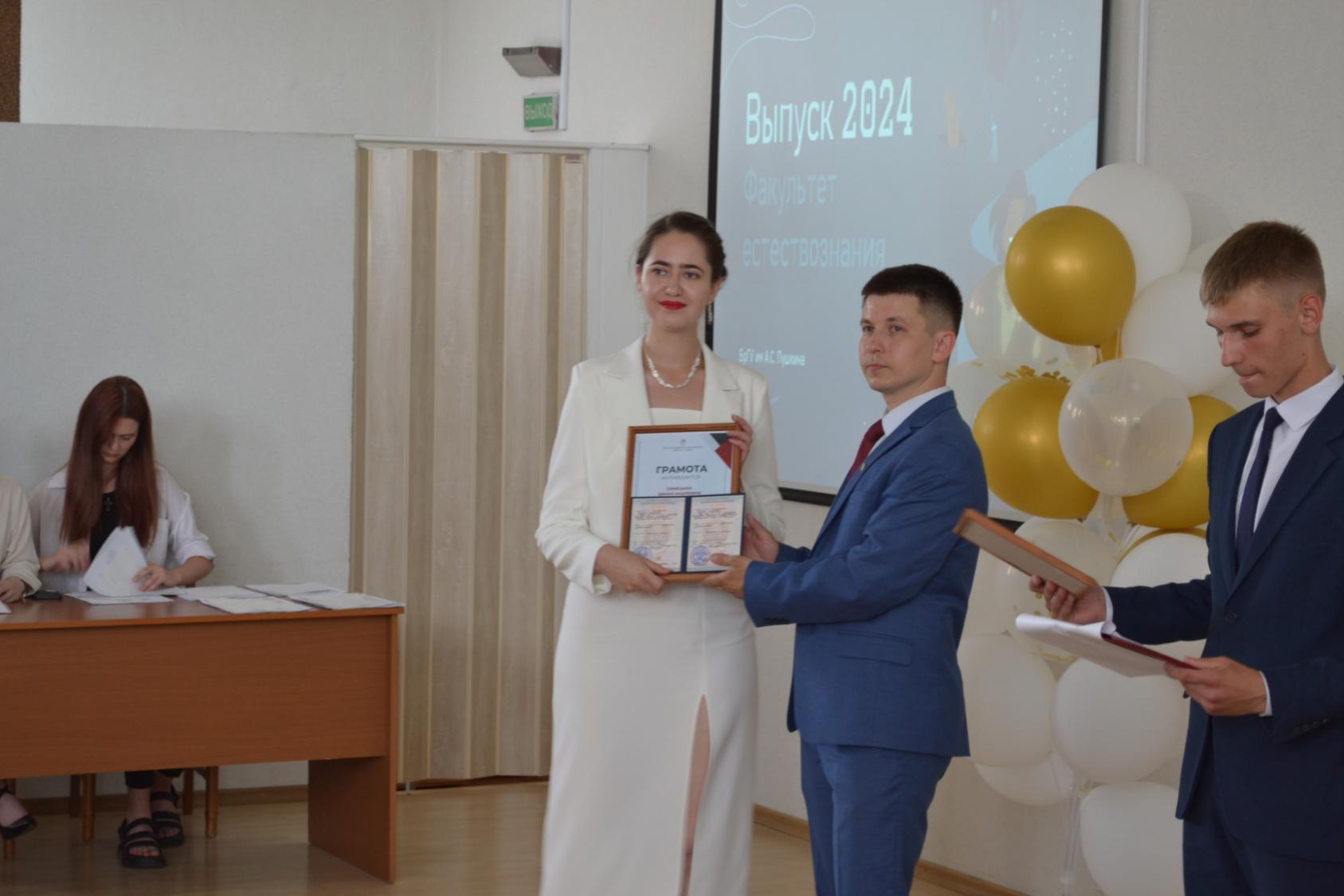 Выпуск-2024
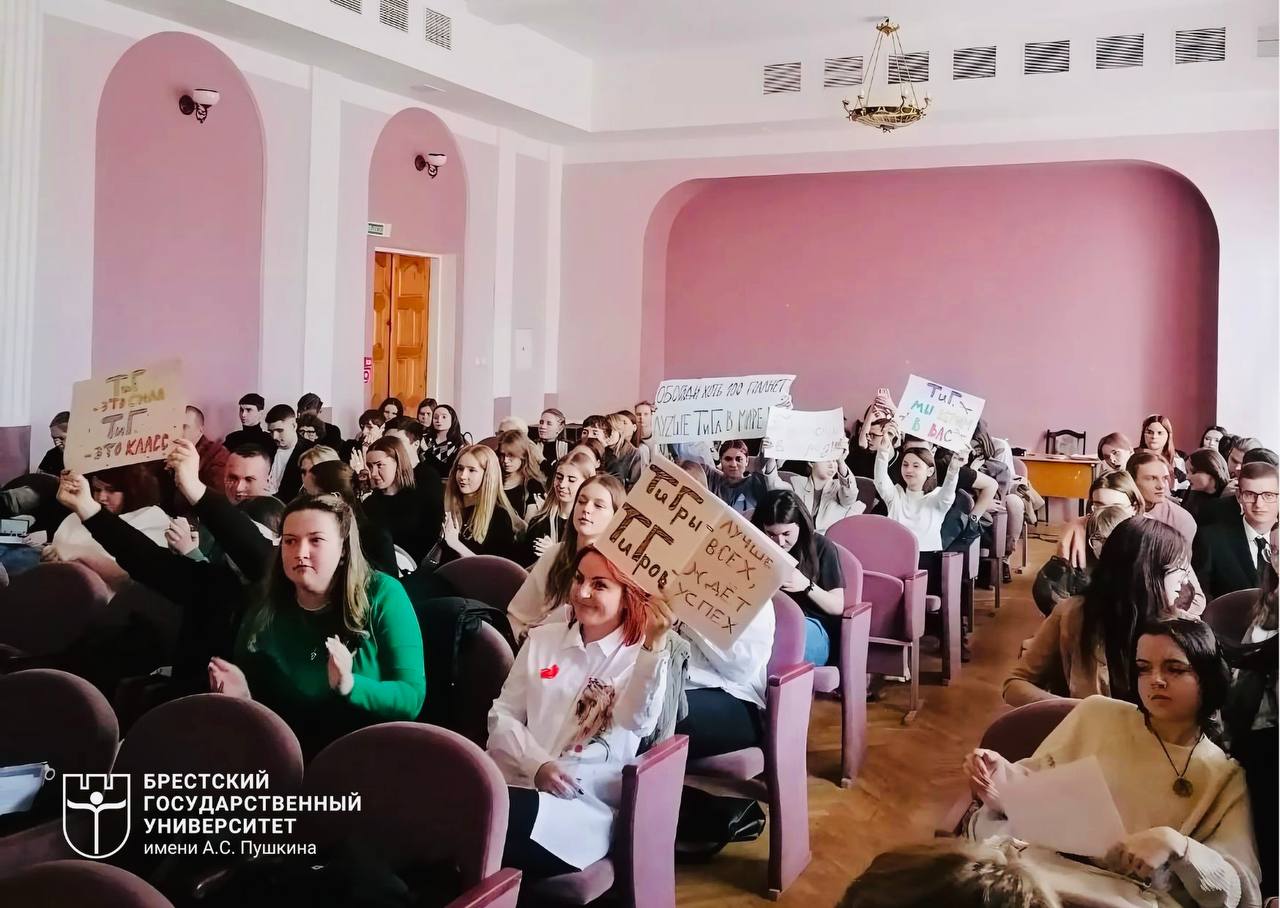 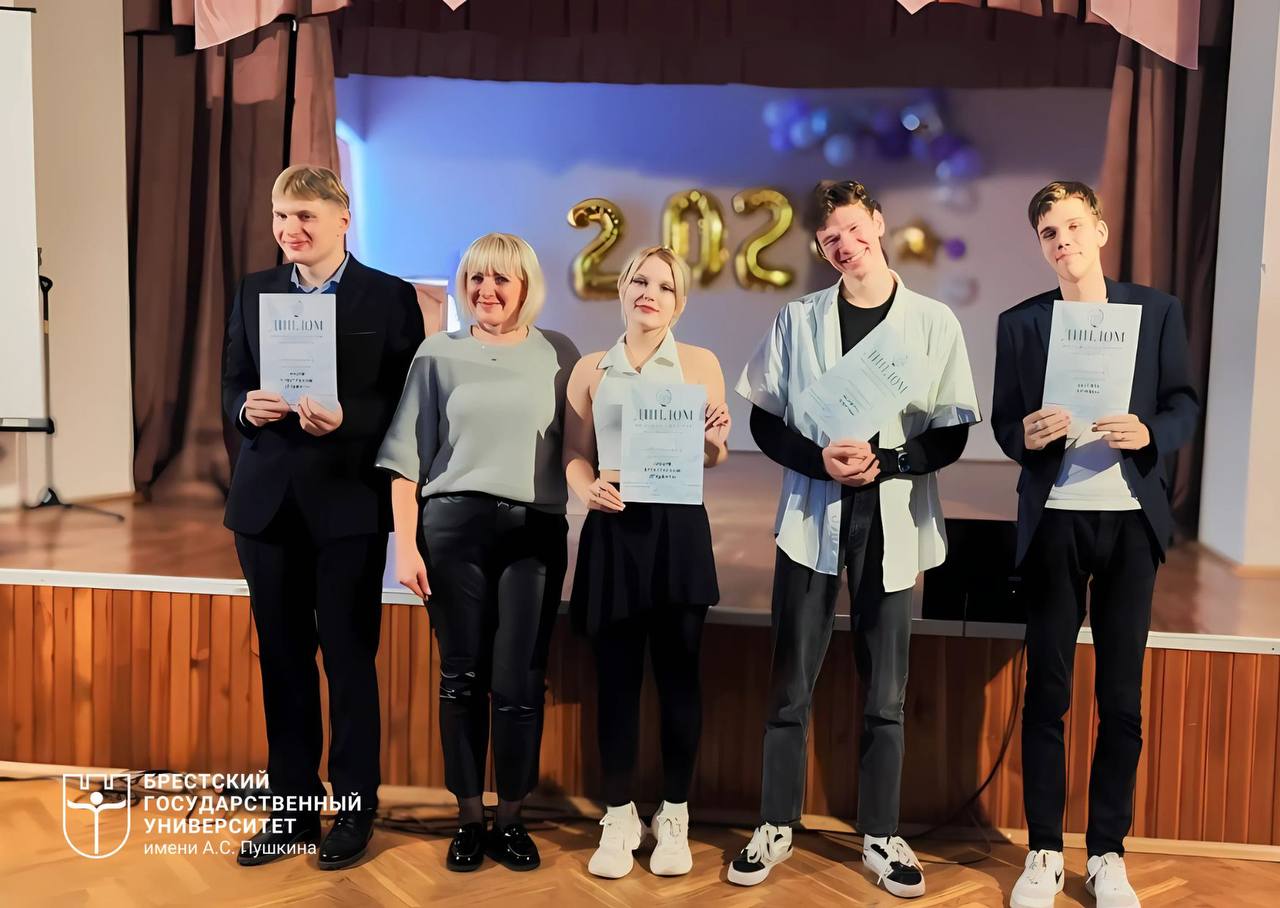 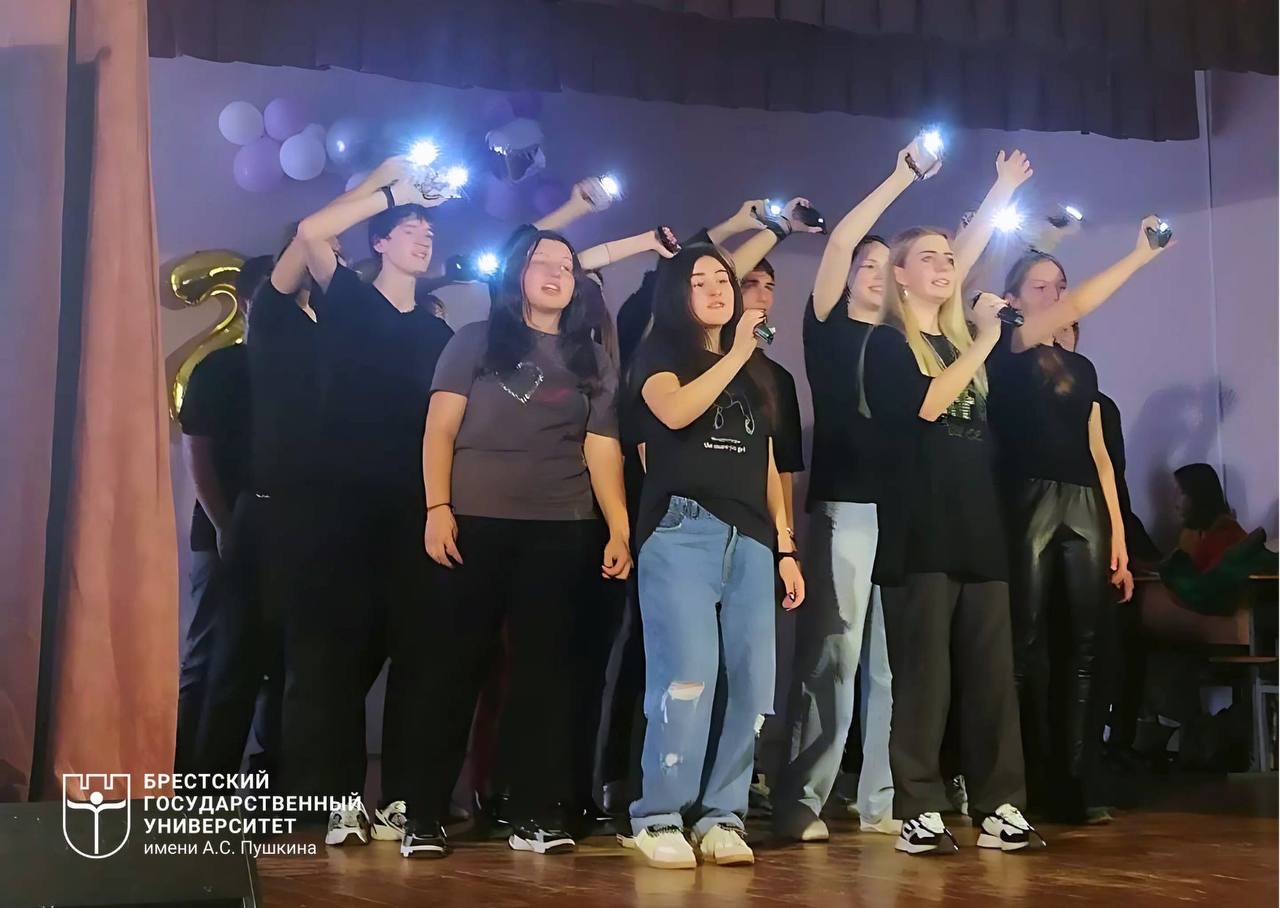 Арт-сессия-2024
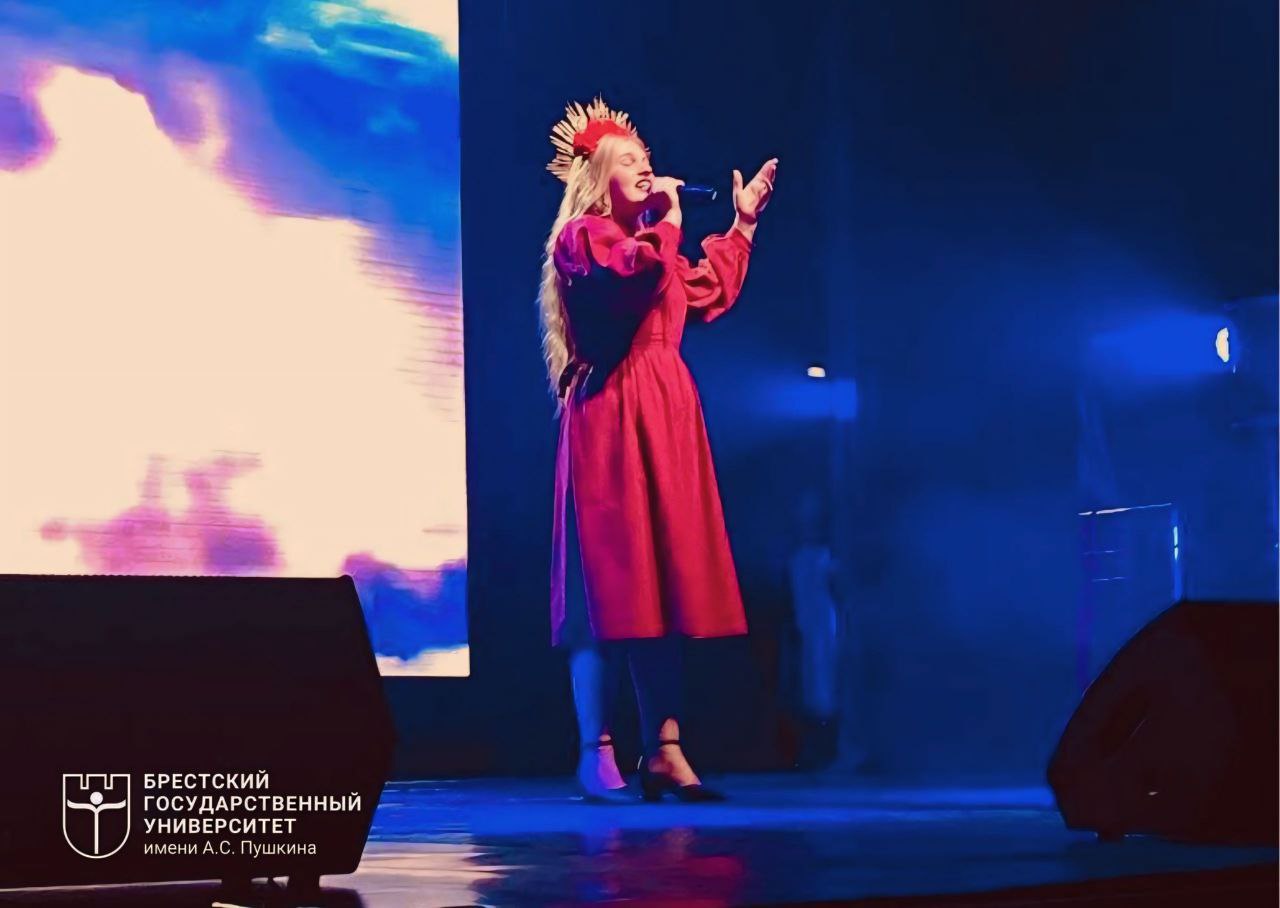 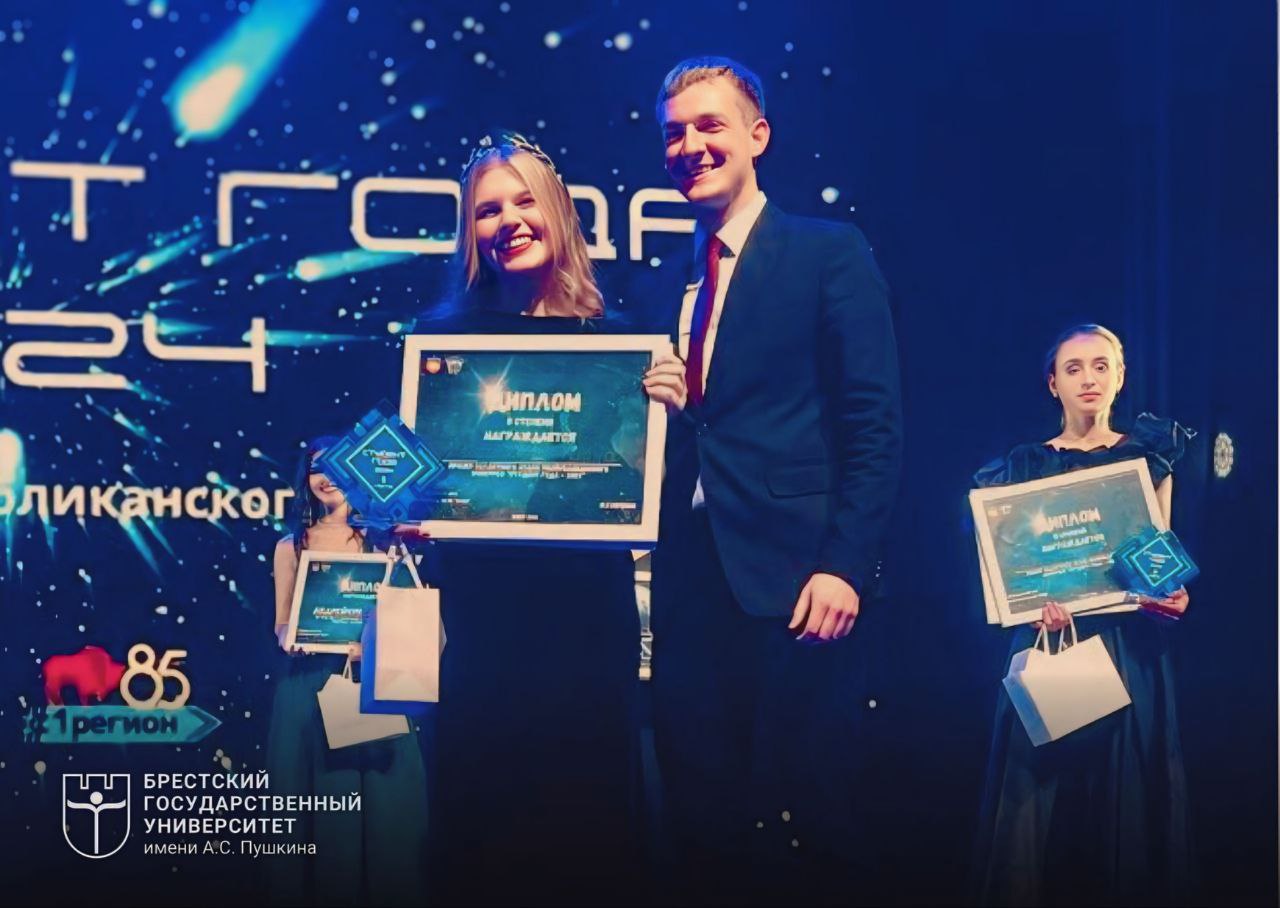 Студент года-2024
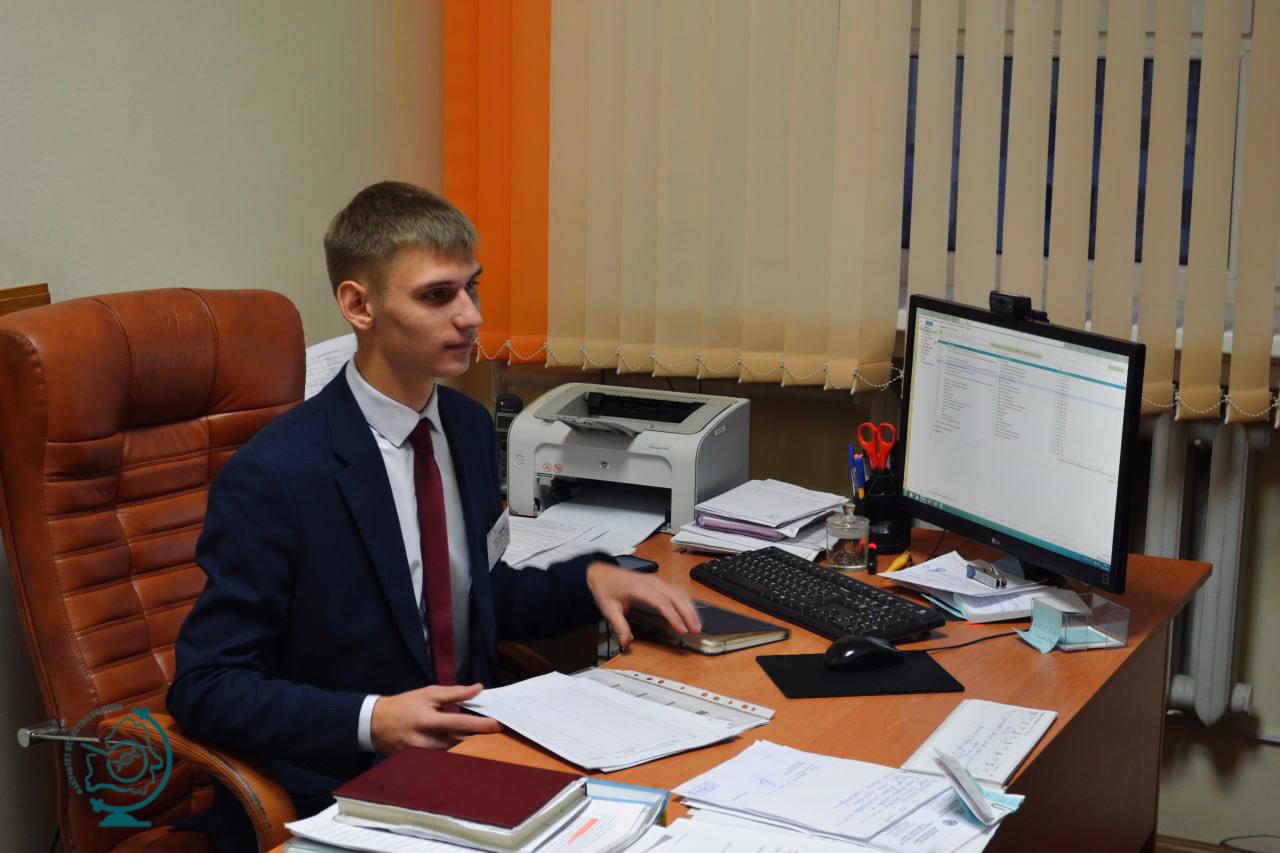 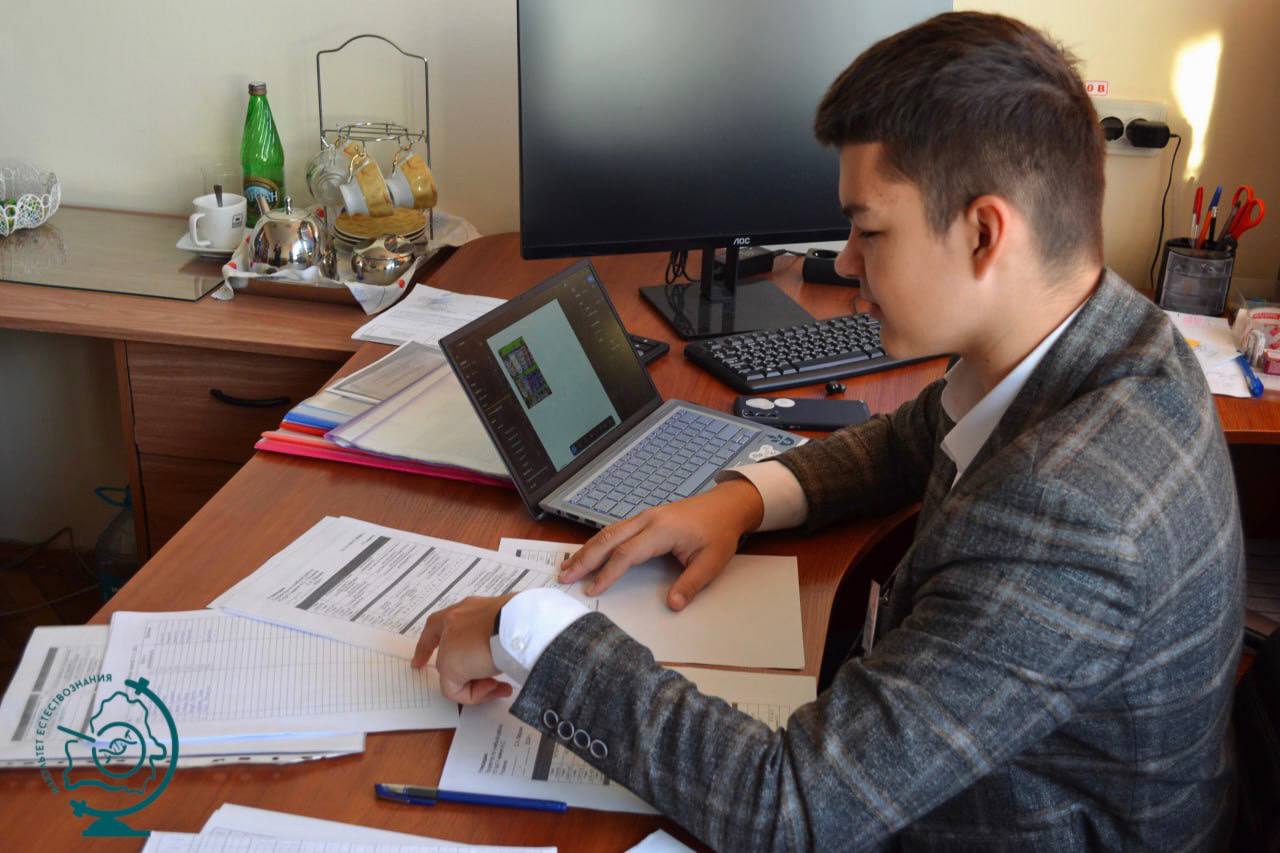 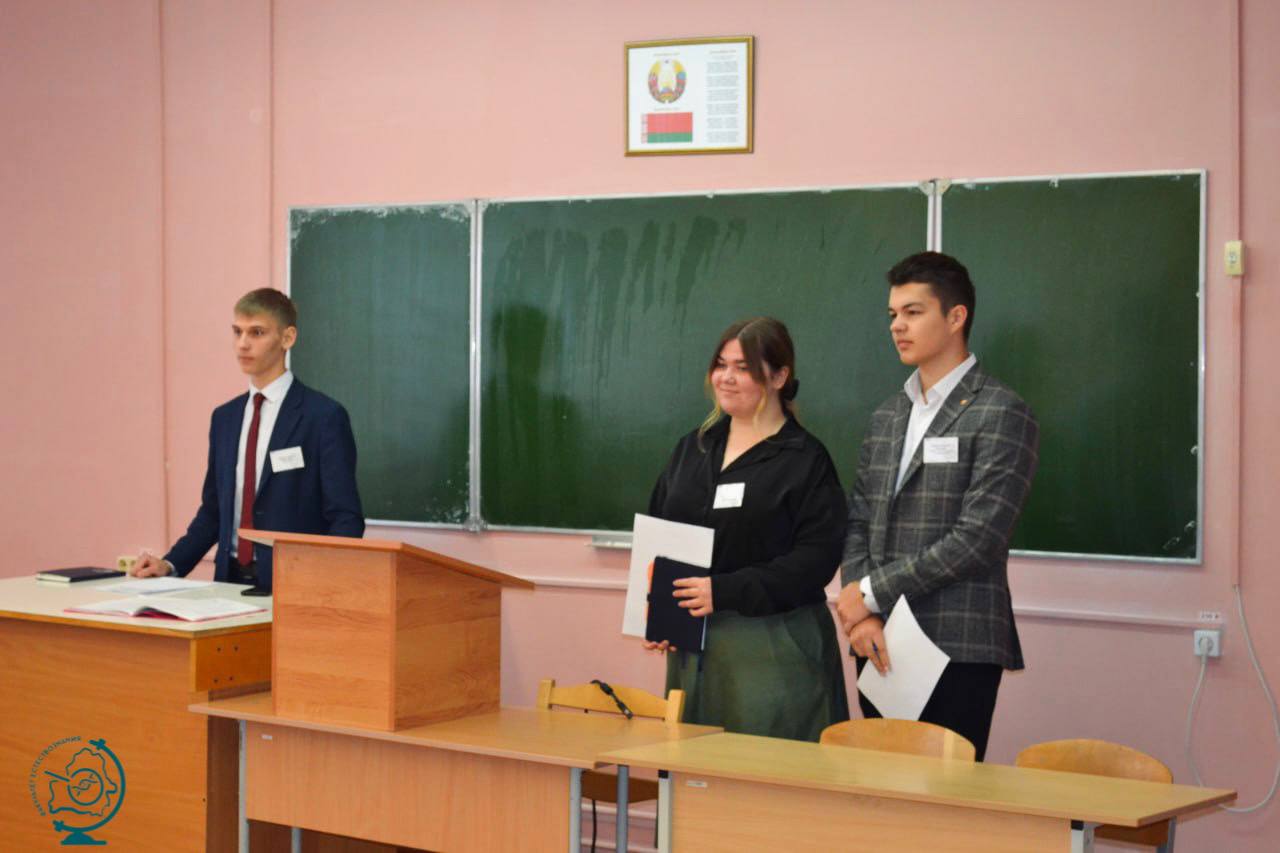 День самоуправления-2024
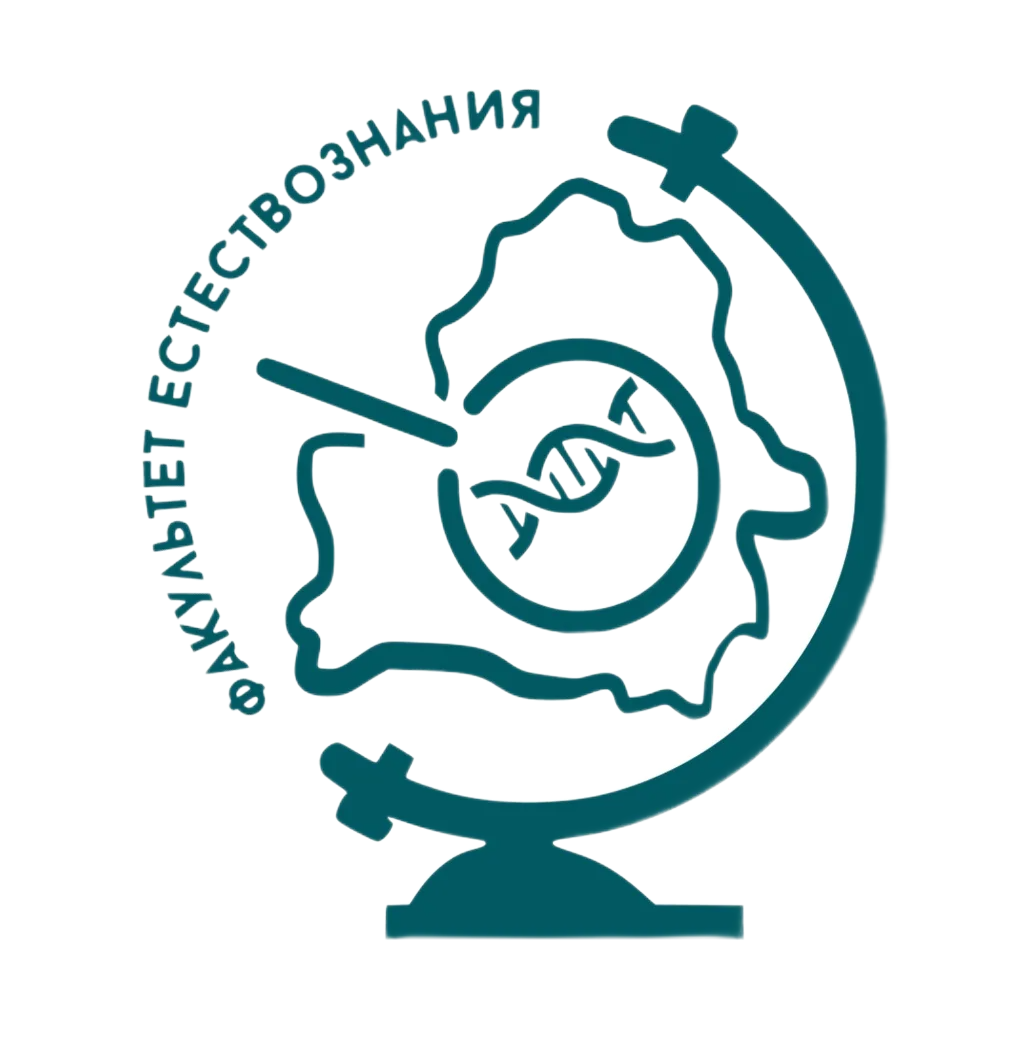